Муниципальное  казённое дошкольное образовательное учреждение – детский сад  «Солнышко»  с. Северотатарское Татарского района(МКДОУ-детский сад «Солнышко» с. Северотатарское)632115, Российская Федерация, Новосибирская область, Татарский район, с. Северотатарское, пер. Кооперативный,4тел. 383-64-52-132 doustat@yandex.ru
Мой успешный проект

   «Юный экономист»

                                                                               Выполнила: Ильюшина М.А.,  
                                                                               воспитатель высшей категории
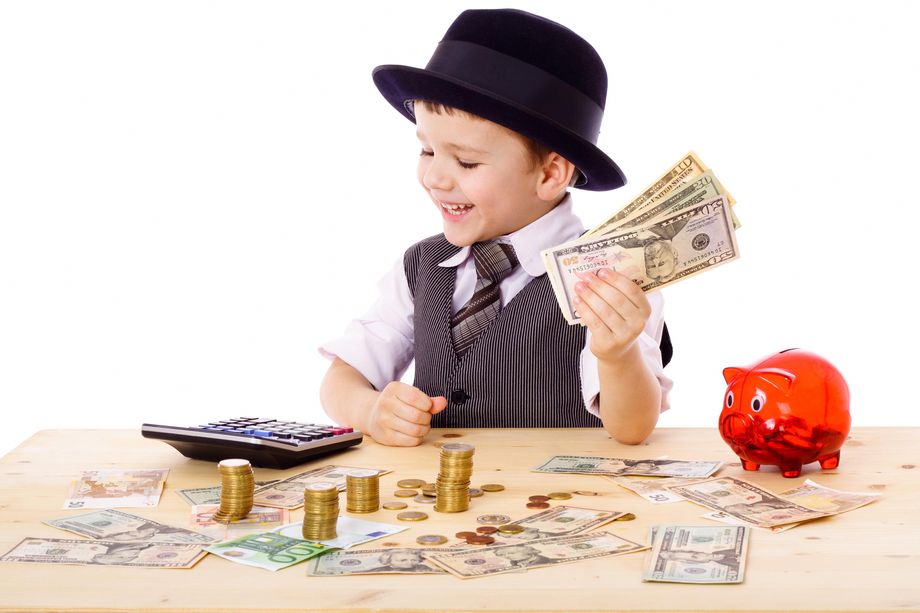 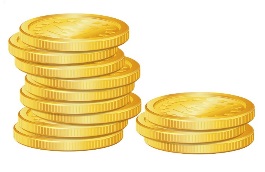 Содержание
Введение включает следующую информацию:
актуальность 
проблема проекта
цели и задачи проекта
участники и сроки проекта
этапы реализации проекта
методы и приемы реализации проекта
ожидаемые результаты 
реализация проекта
итоги проекта
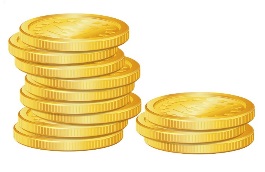 Актуальность
Распоряжение Правительства РФ от 25 сентября 2017 г. № 2039-р «Об утверждении Стратегии повышения финансовой грамотности в Российской Федерации на 2017 — 2023 гг.»
    ФГОС ДО ставит задачу формирования общей культуры личности детей, частью которой является и экономическая культура личности дошкольника, характеризующаяся наличием представлений об экономических категориях.
    Предпосылки для приобщения дошкольников к экономике
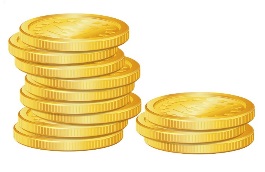 Проблема проекта:
Трудности при формировании представления об экономических понятиях: экономика, потребности, нормы жизни, деньги, товар, цена в соответствии с их возрастными особенностями.
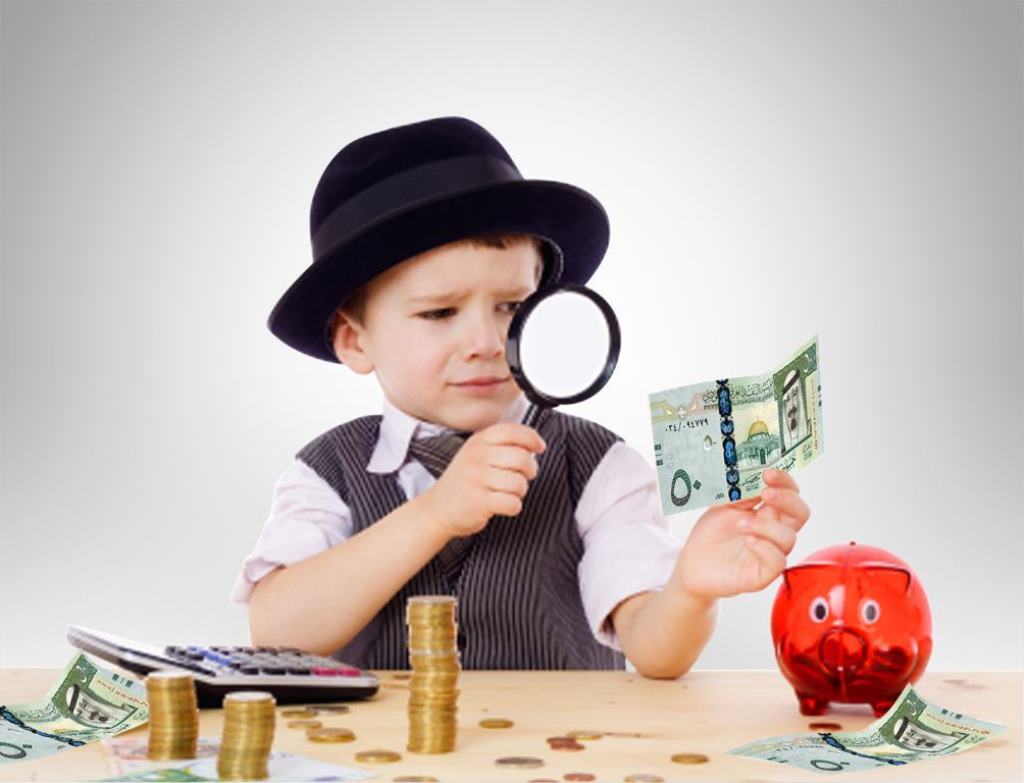 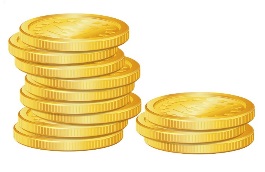 Цель проекта:
формирование представлений старших дошкольников об элементах экономики через обогащение различных видов деятельности
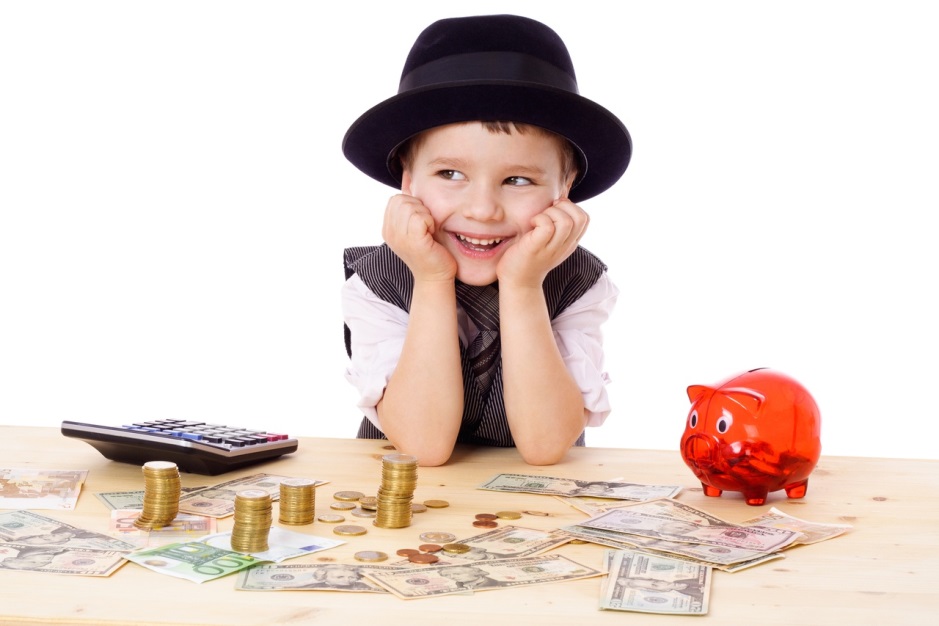 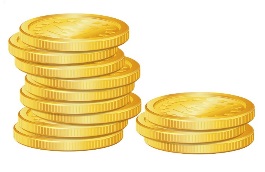 Задачи проекта:
Расширить значение  экономических понятий (деньги, товар, цена, потребности, доход, расход, семейный бюджет, заработная плата, )
Активизировать познавательную  деятельность,     развивающую  основы экономики,   посредством разнообразных видов детской деятельности.
Развивать умение  творчески подходить к решению ситуаций  экономических отношений  посредством  игровых действий.
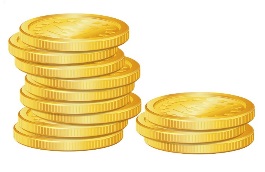 Участники и сроки проекта:
дети   старшего дошкольного возраста (5-7 лет),
воспитатель группы,
родители.
Срок реализации проекта
октябрь- декабрь 2020 г
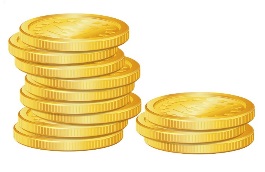 Этапы реализации проекта:
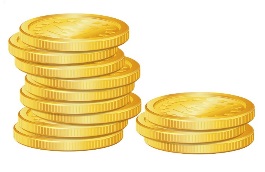 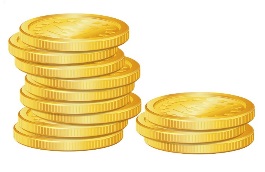 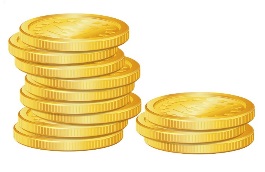 Методы и приёмы реализации проекта:
беседа, обсуждение, дискуссия,
просмотр слайд-презентации, мультфильма,
чтение художественной литературы,
игровые ситуации,
решение проблемных ситуаций,
рассматривание картин,
сюжетно-ролевые игры,
продуктивная деятельность,
экскурсии,
конструирование
родительские собрания, консультации
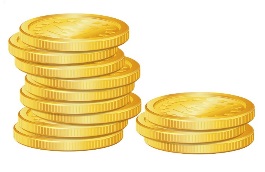 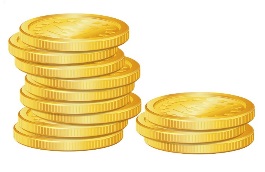 Ожидаемые результаты:
Дети познакомятся  с экономическими понятиями (деньги, товар, цена, потребности, доход, расход, семейный бюджет, заработная плата, ) 
Активизировалась познавательная деятельность  ,   развивающая  основы экономики,   посредством разнообразных видов детской деятельности.
   Развиты умение  творчески подходить к решению ситуаций  экономических отношений  посредством  игровых действий.
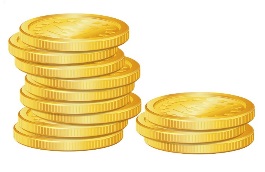 Реализация проекта       Организационный этапс 5.10.2020 по 23.10.2020
Подбор методической литературы                                     
                                                                                                        Информирование родителей
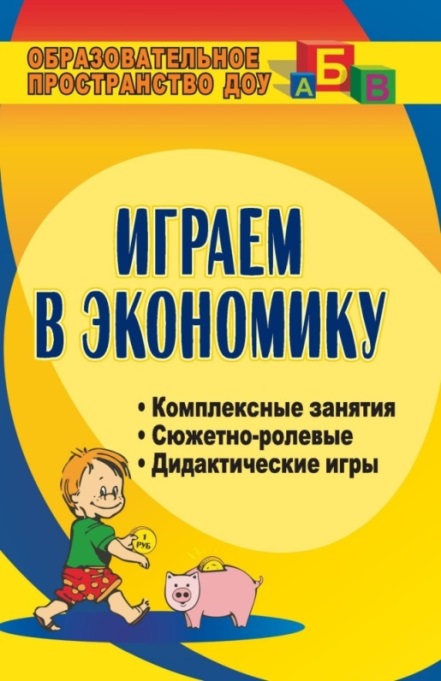 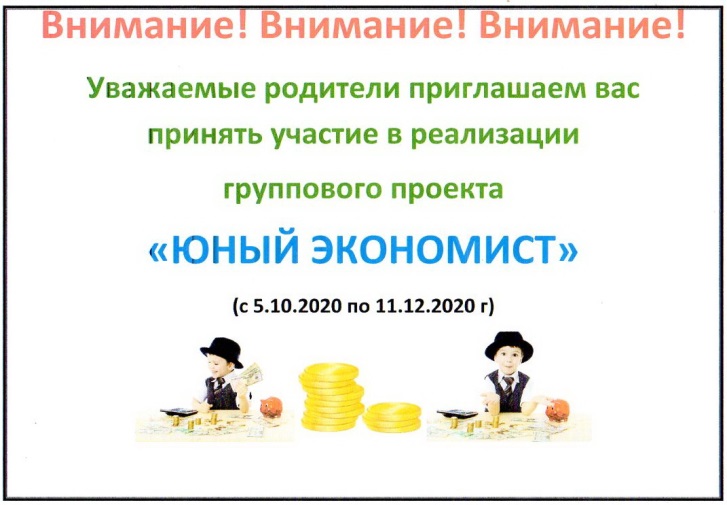 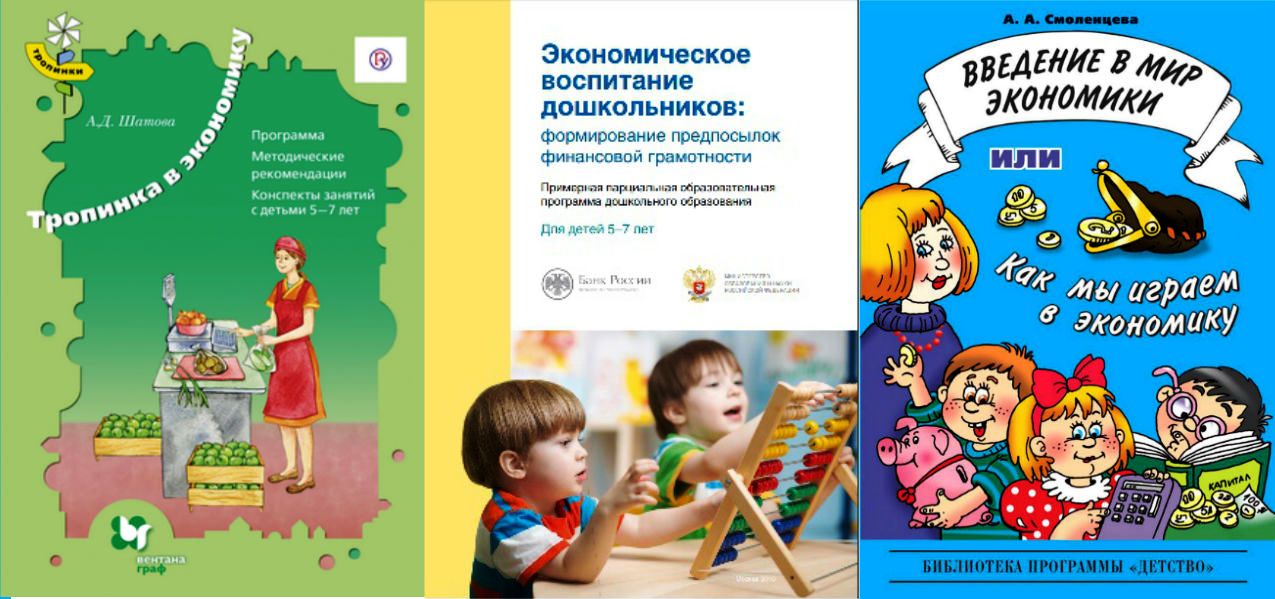 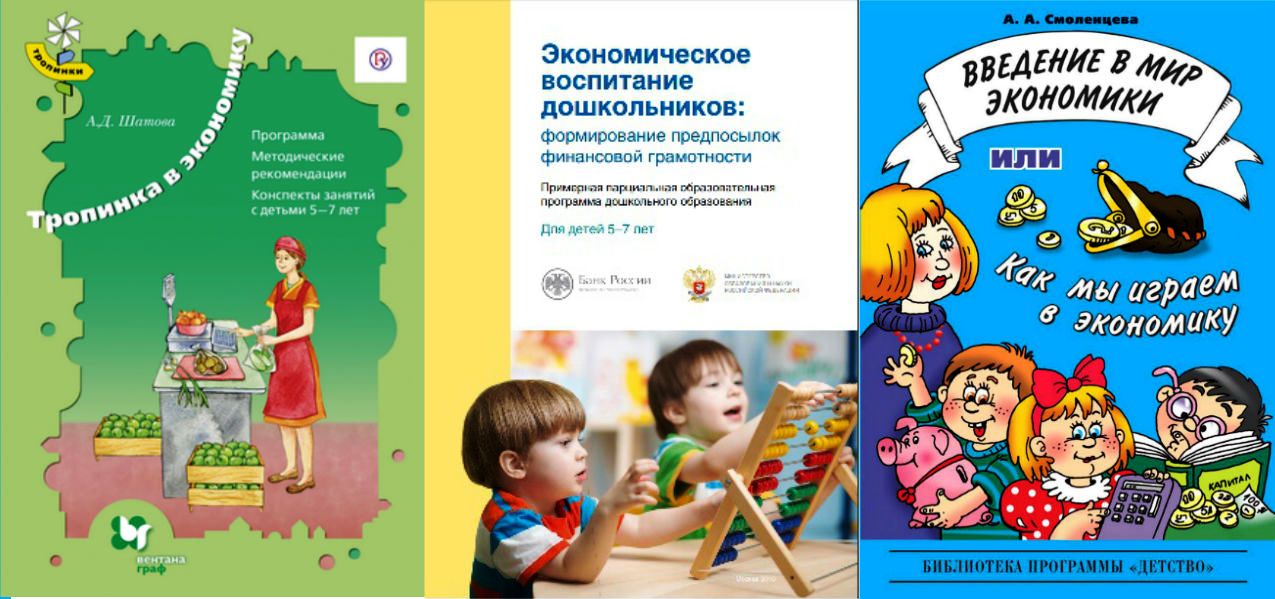 Составление плана работы
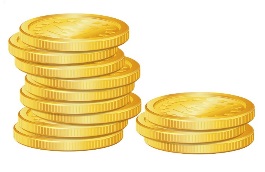 Практический этапс 23.10.2020 по 5.12.2020
Цель:  знакомство детей с историей возникновения денег
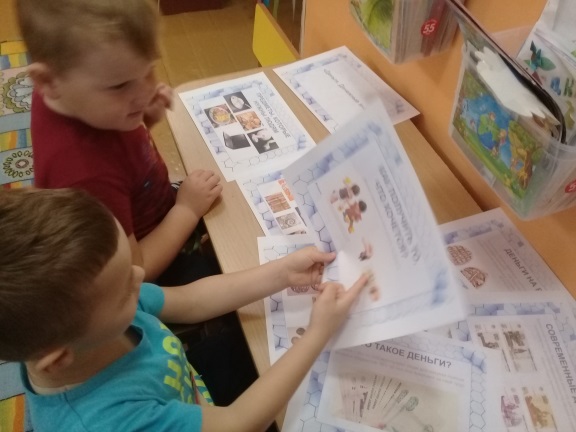 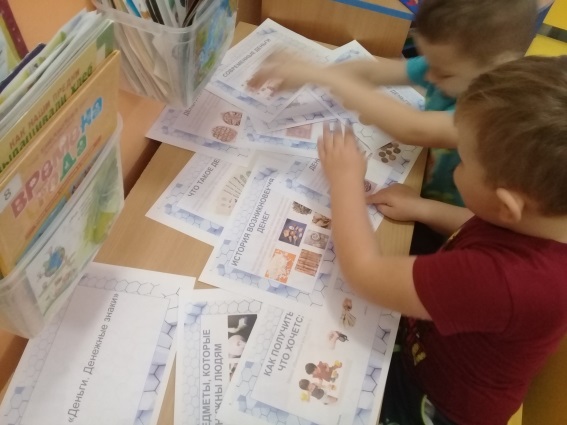 Посещение музеев
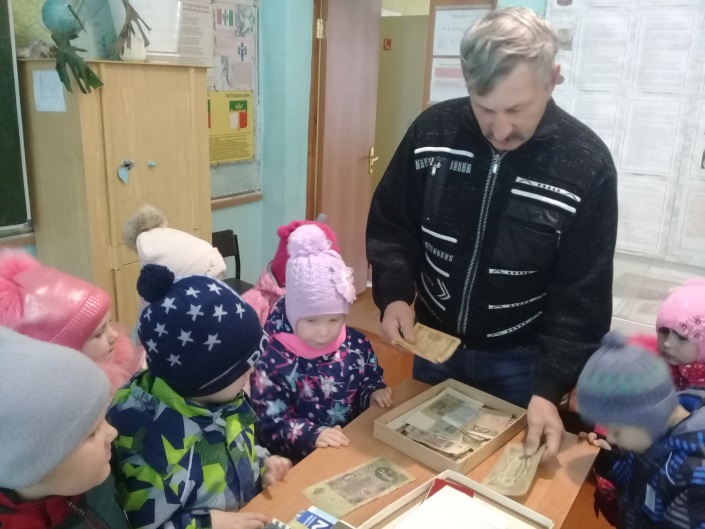 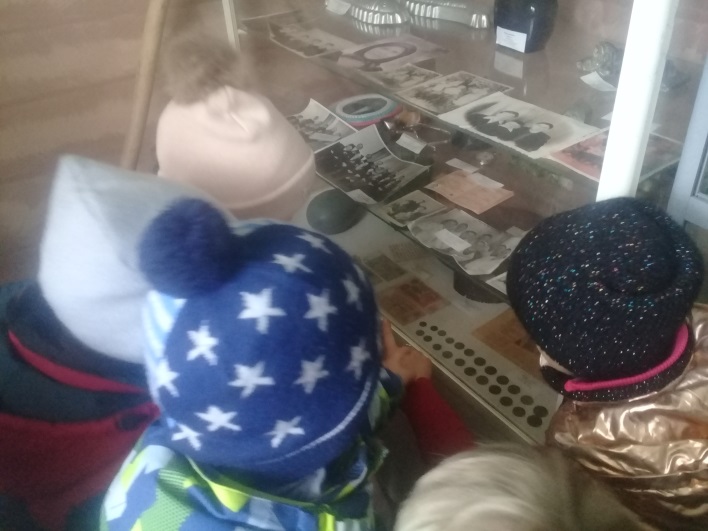 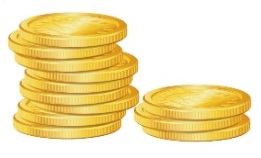 Дидактические игры: «Пазлы- деньги»,  «Супермаркет»






Работа с лэпбуком «Юный экономист»
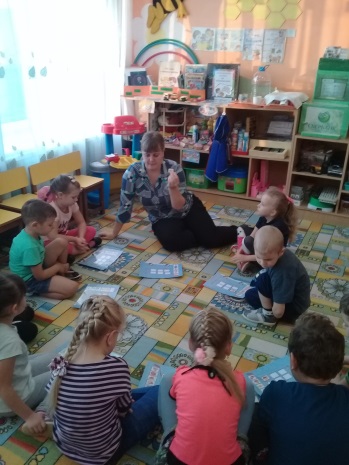 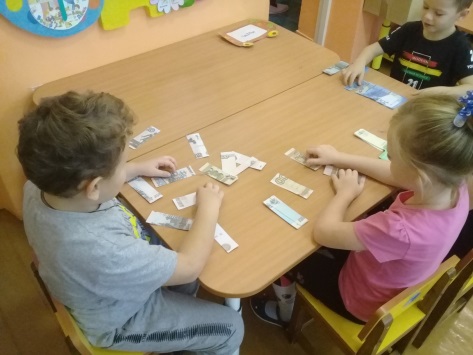 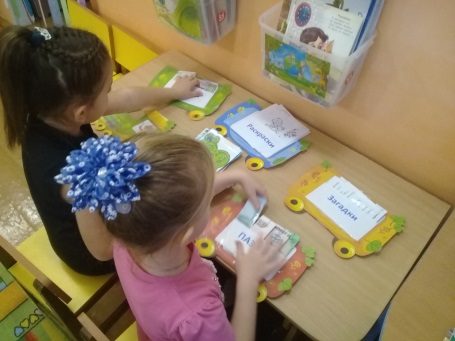 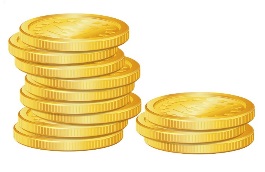 «Магазин- Магнит»  Цель: формирование у детей умение развивать сюжет на основе полученных знаний, передавать в игре трудовые действия работников супермаркета
                                                                         Кафе «Лакомка»      Цель: формирование умений самостоятельно распределять
роли, выполнять ролевые действия в соответствии с замыслом сюжета
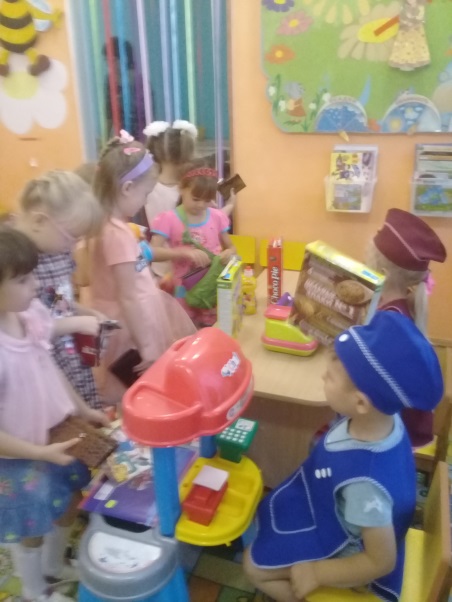 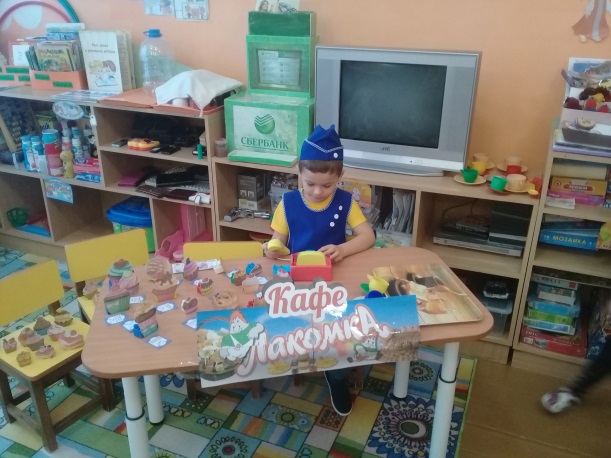 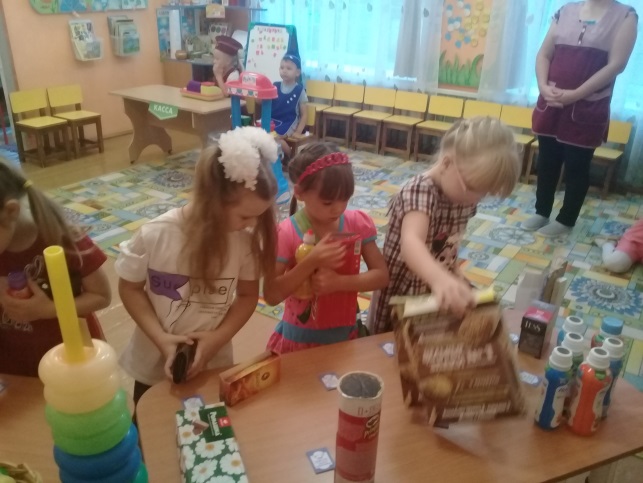 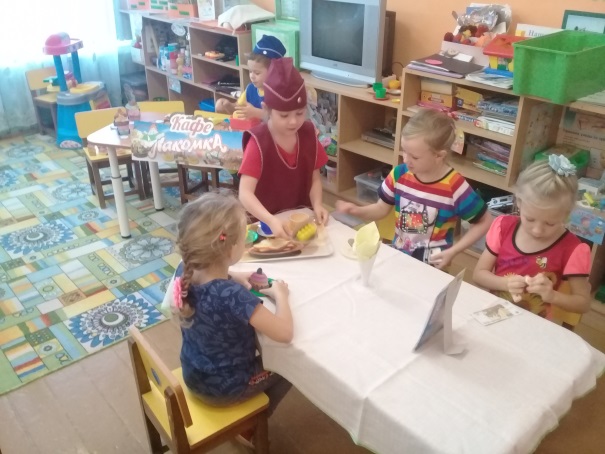 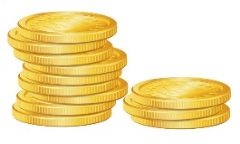 «Банк»   Цель:  формирование у воспитанников знания о профессии «банковский работник» , умение играть в сюжетно-ролевую игру «Банк» 
                                                                               «Салон Красоты»
                                                             Цель: продолжать способствовать проявлению у детей интересных замыслов игры, самостоятельно ставить 
и выполнять ролевые действия;
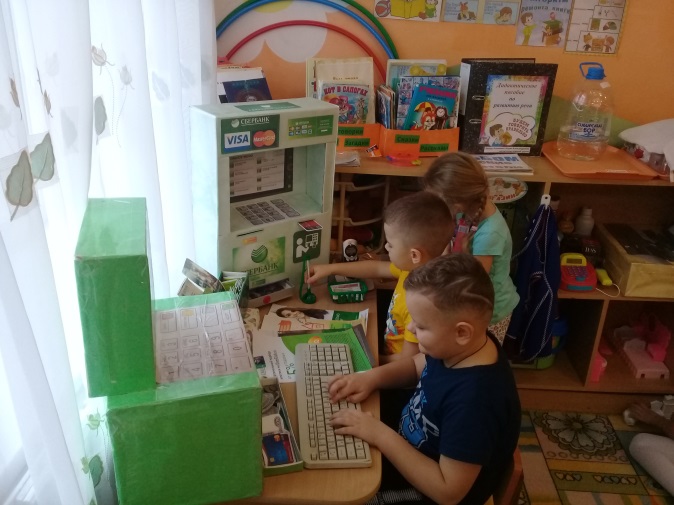 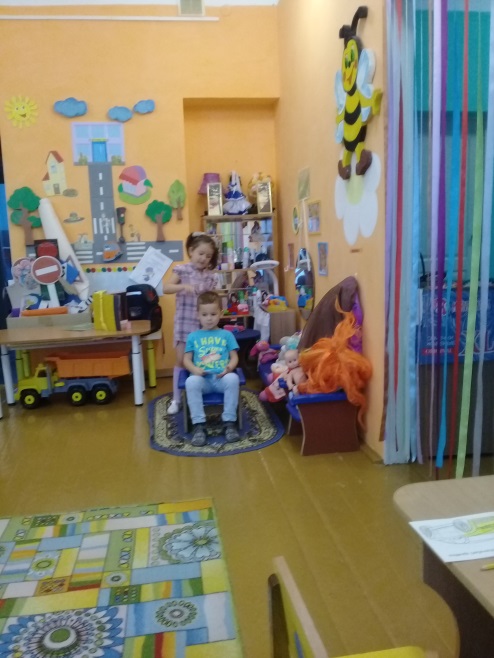 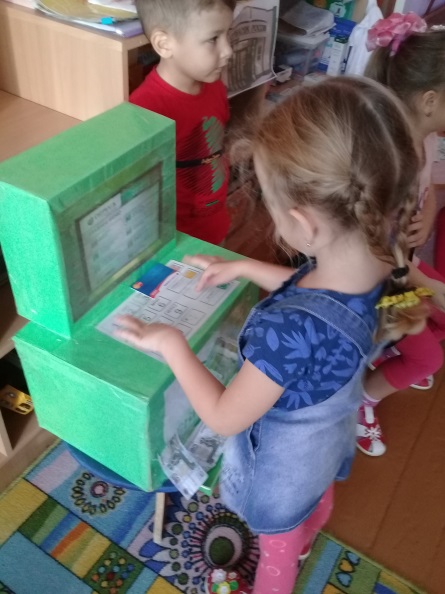 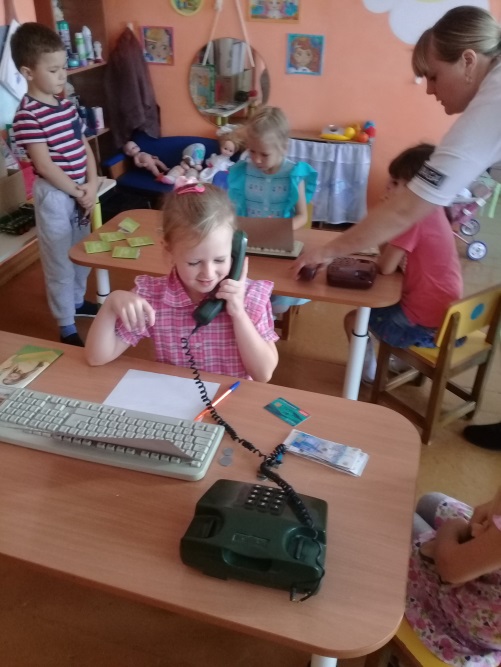 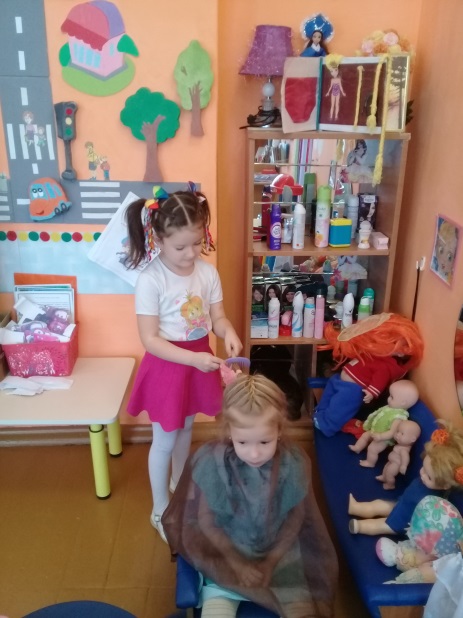 Творческая работа
                   «Денежное дерево», «Копилка», «Кошелёк»
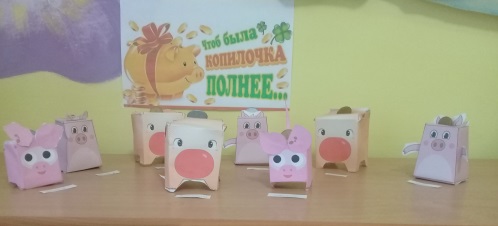 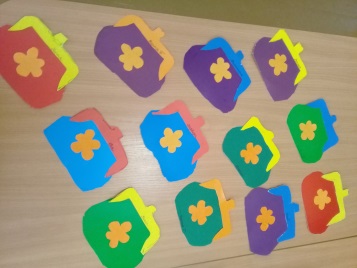 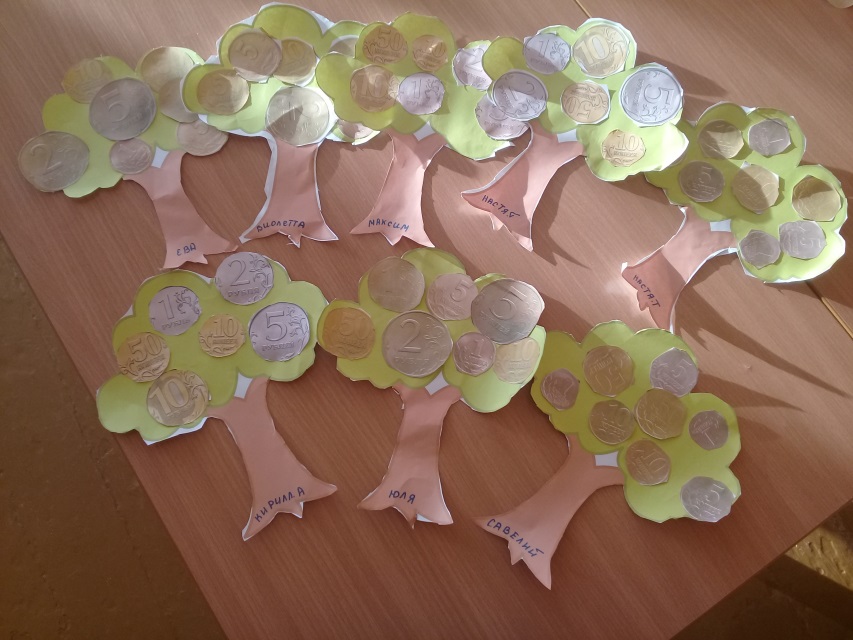 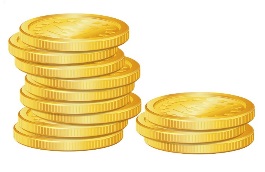 Викторина «Банкиры и финансисты»
Цель: Закрепление знаний детей о финансовой грамотности, полученные ранее
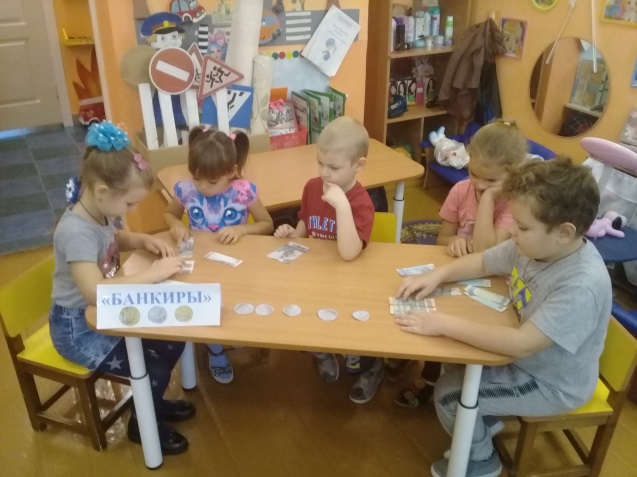 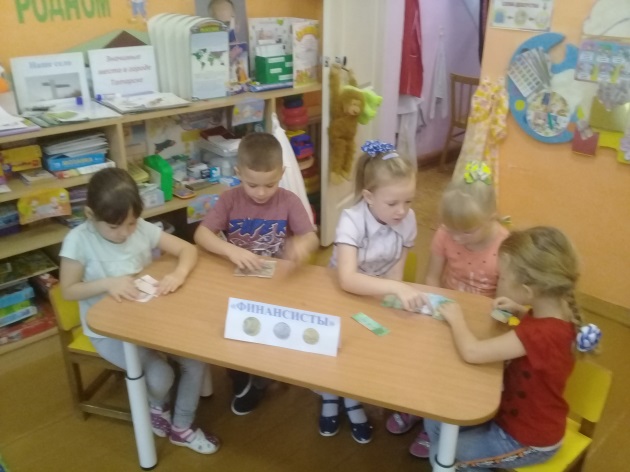 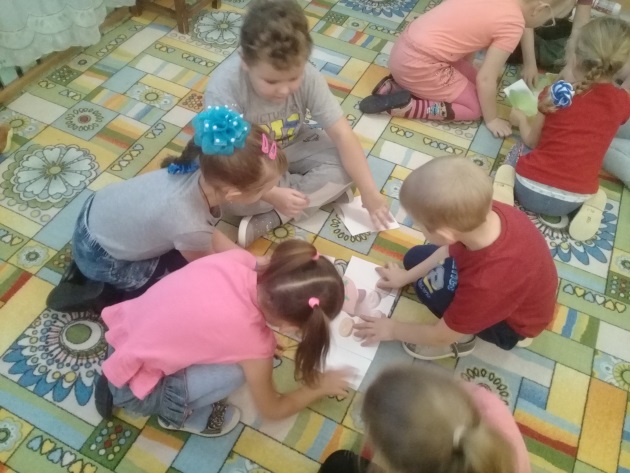 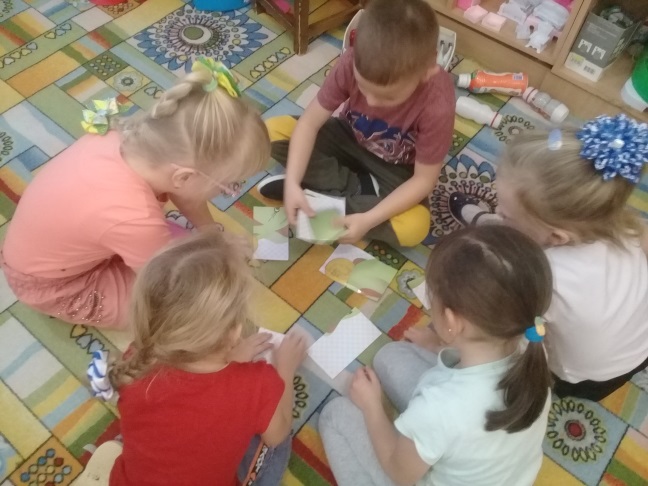 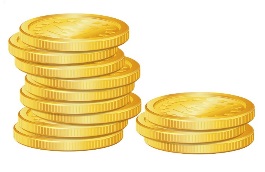 Работа с родителями
.
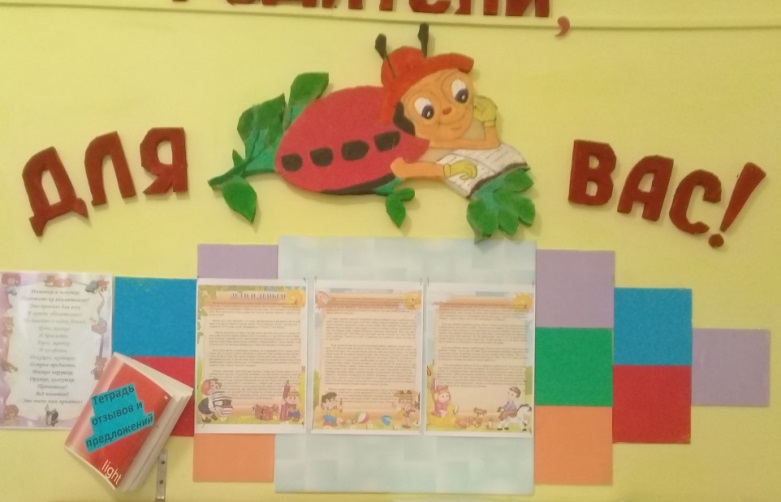 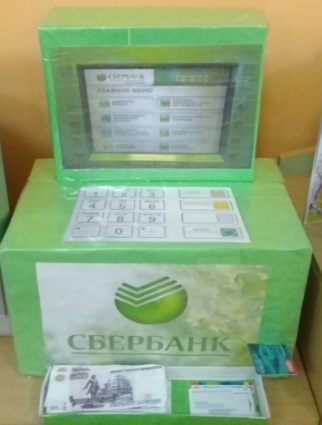 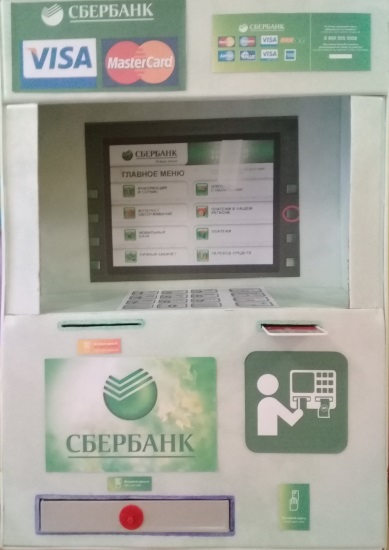 Информация «Дети и деньги»
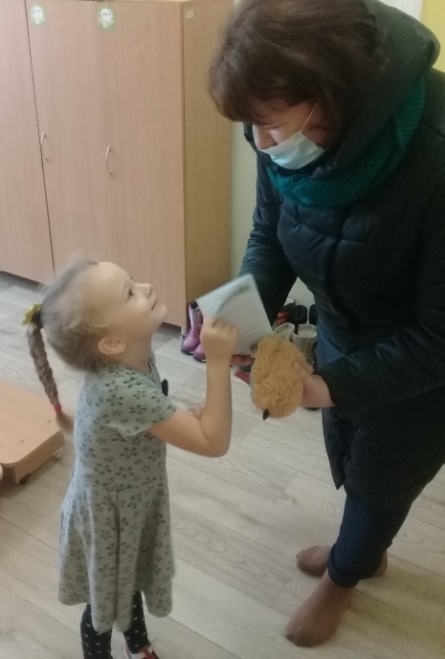 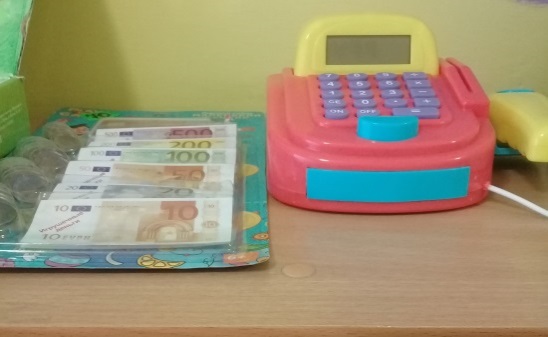 Изготовление атрибутов для сюжетно- ролевых игр
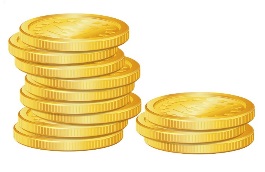 Буклет «Родителям об экономическом воспитании детей»
Заключительный этапс 7.12.2020 по 11.12.2020 гИтог проекта:
Цель проекта достигнута.
Данный проект был представлен на педагогическом совете.






Результаты проекта для родителей были представлены в форме буклета
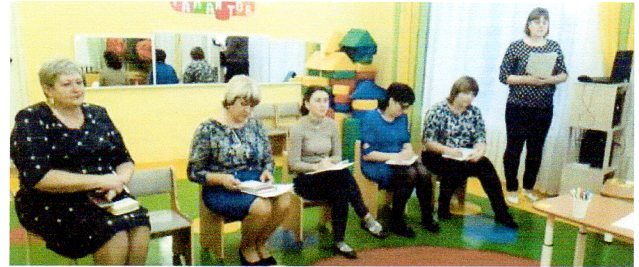 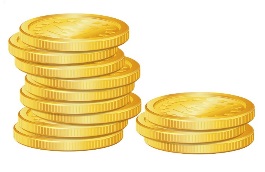 Спасибо за внимание! Успехов Вам и Вашим детям в освоении финансовой грамотности!
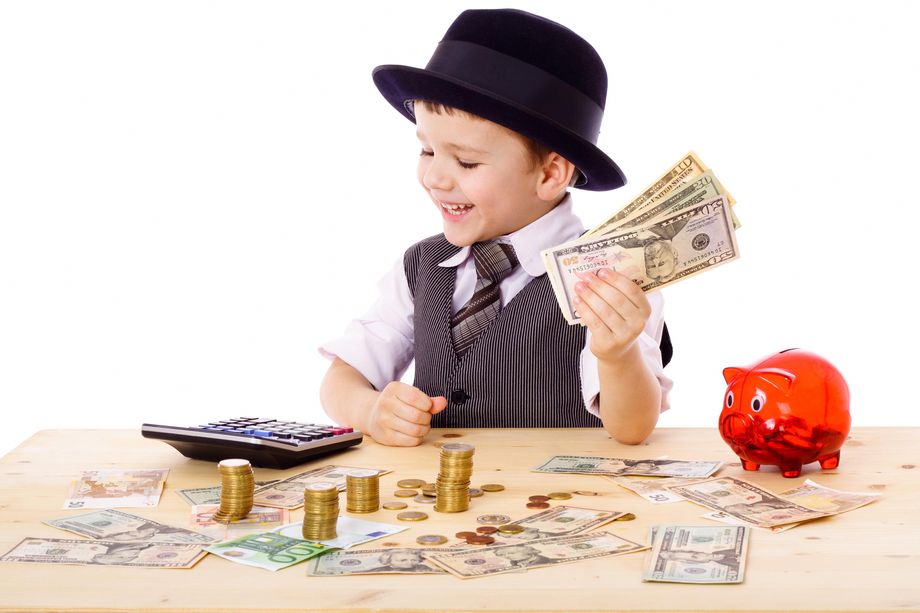 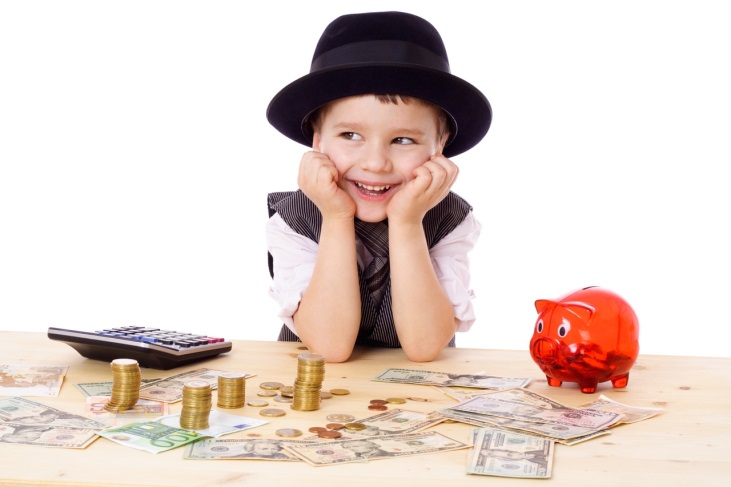 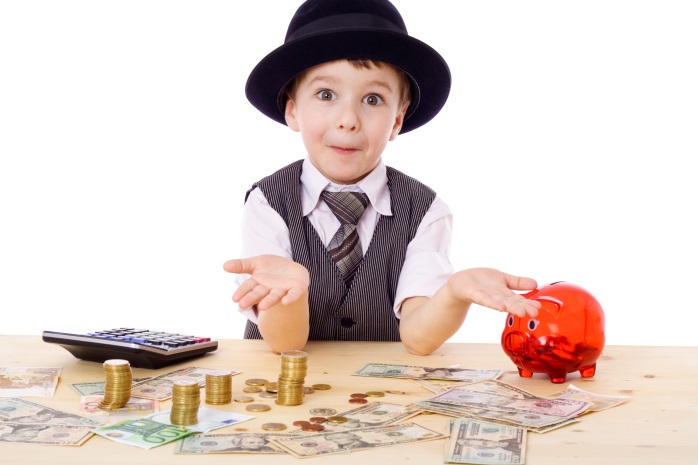